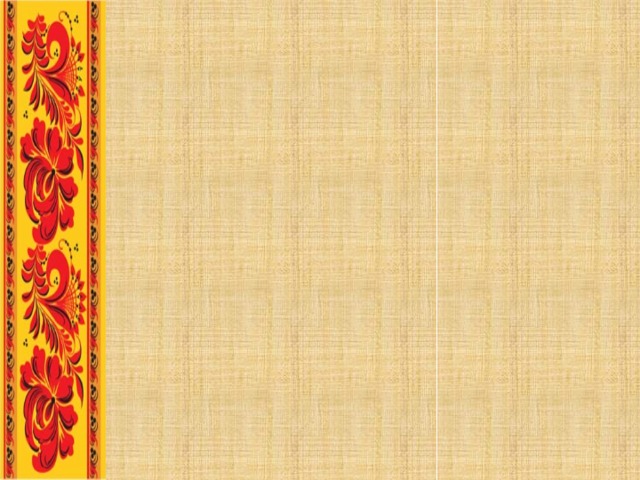 Сегодня мы побеседуем о русском декоративно – прикладном искусстве, о русских промыслах. Изделия, которые вы видите сделали русские 
мастера-умельцы.
Назывались изделия по имени селений, где их создавали. У каждого мастера была своя отличная манера изготовления. А о более известных направлениях народного промысла вы сейчас узнаете.
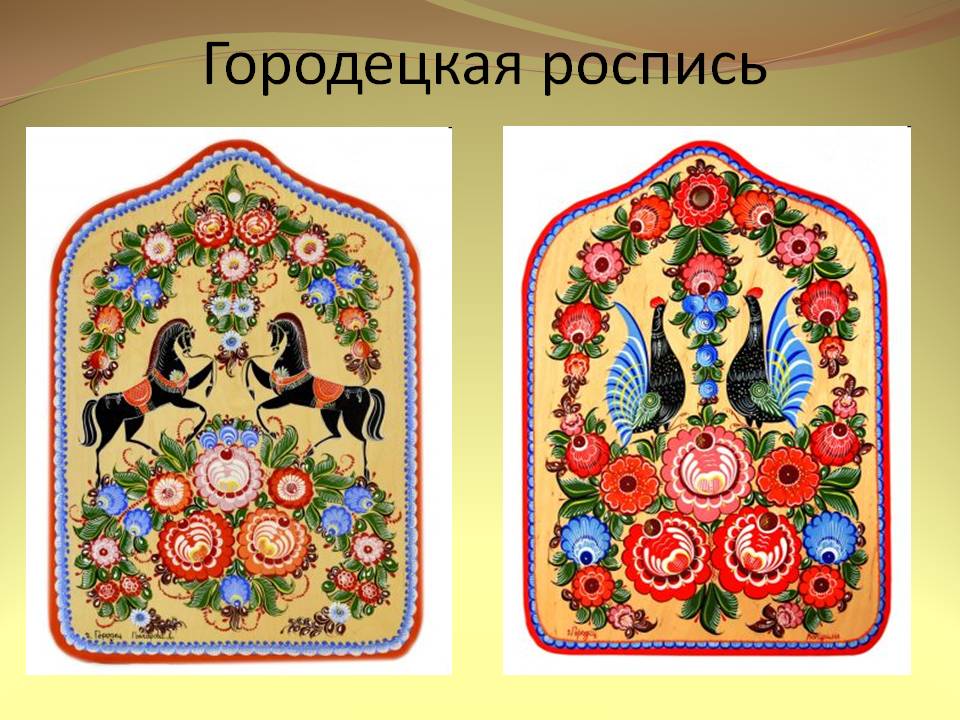 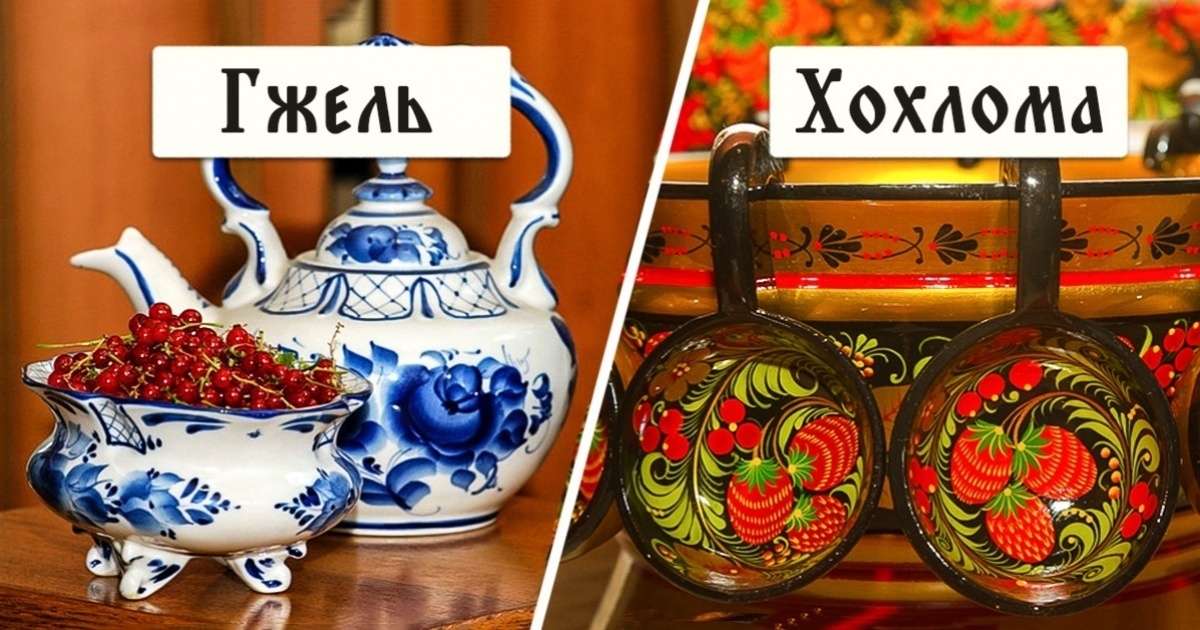 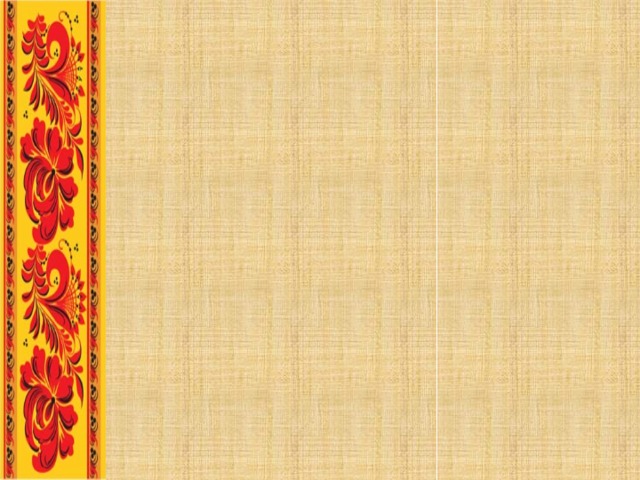 Хохлома
Какие основные цвета использовал художник? 
(черный, красный, встречается зеленый, но больше всего золотого цвета)
- Какие узоры использовали художники? (ягоды, листья, цветы, завитки)
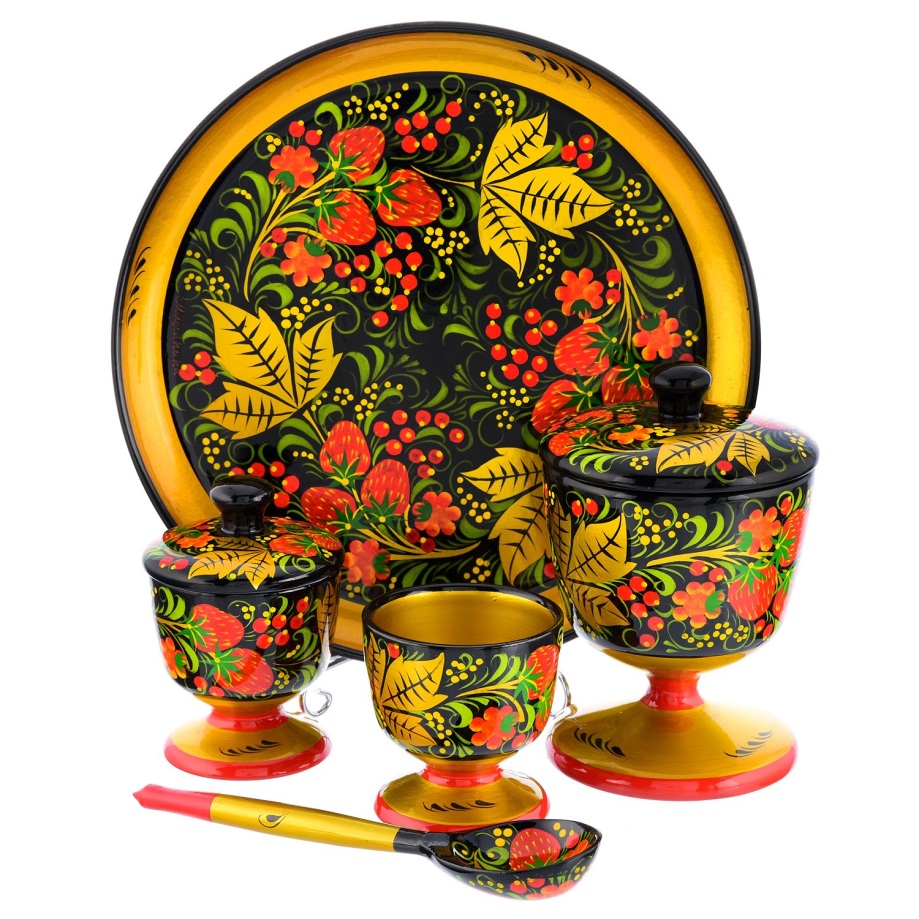 Как волшебница жар – птица,
Не выходит из ума
Чародейка – мастерица,
Золотая хохлома.
И богата и красива,
Рада гостю от души.
Кубки, чаши и ковши.
И чего здесь только нету:
Гроздья огненных рябин,
Маки солнечного лета
И ромашки луговин.
Листья рдеют, не редея,
От дыхания зимы.
Входим в царство Берендея,
В мир волшебной хохломы.
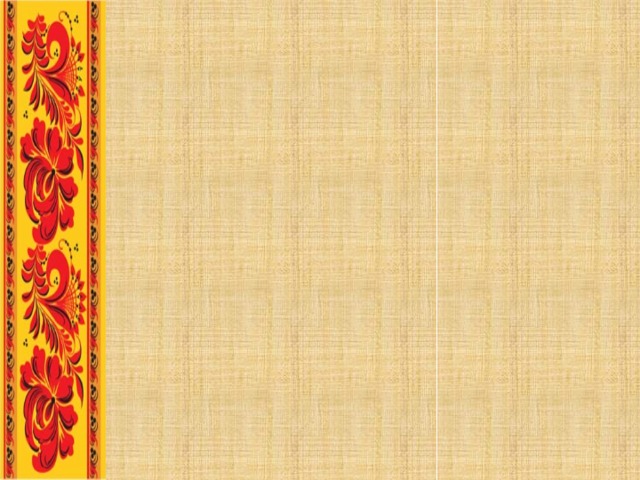 Гжель.
А сейчас посмотрим на рисунки этой посуды. 
Что общего в ней? (эта посуда окрашена сине-голубым узором, расположенном на белом фоне).
Называется эта посуда гжельской, потому что сделана она 
в с. Гжель.
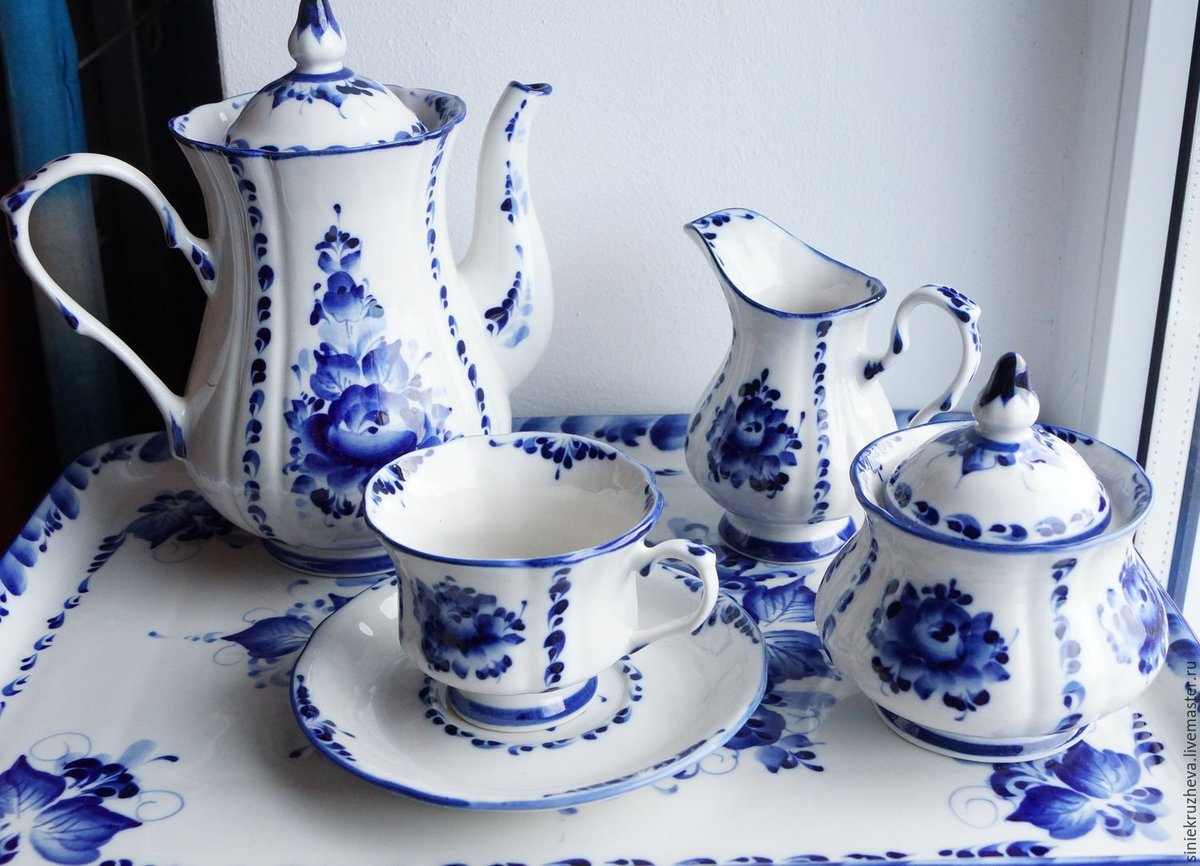 Сине-белая посуда,
Расскажи-ка, ты откуда?
Видно издали пришла
И цветами расцвела
Голубыми, синими,
Нежными, красивыми…
Так, что глаз не оторвать,
Ах, какая благодать.
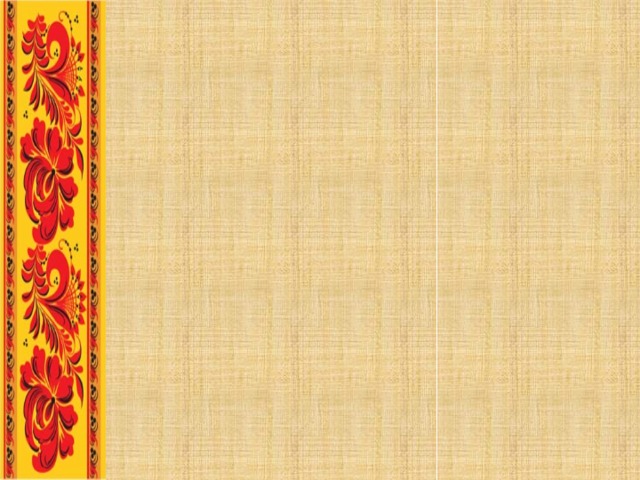 Городец
Городецкая роспись живописная, яркая, необычная. Цветы, кони да птицы изделия украшают.
Есть на Волге город древний,
По названью – Городец.
Славится по всей России
Своей росписью, творец.
Распускаются букеты,
Ярко красками горя.
Чудо-птицы там порхают,
Будто в сказку нас зовя.
Если взглянешь на дощечки,
Ты увидишь чудеса!
Городецкие узоры тонко 
вывела рука!
Городецкий конь бежит -
Вся земля под ним дрожит!
Чудо-птицы там порхают,
И кувшинки расцветают!
Будто в сказку нас зовя!
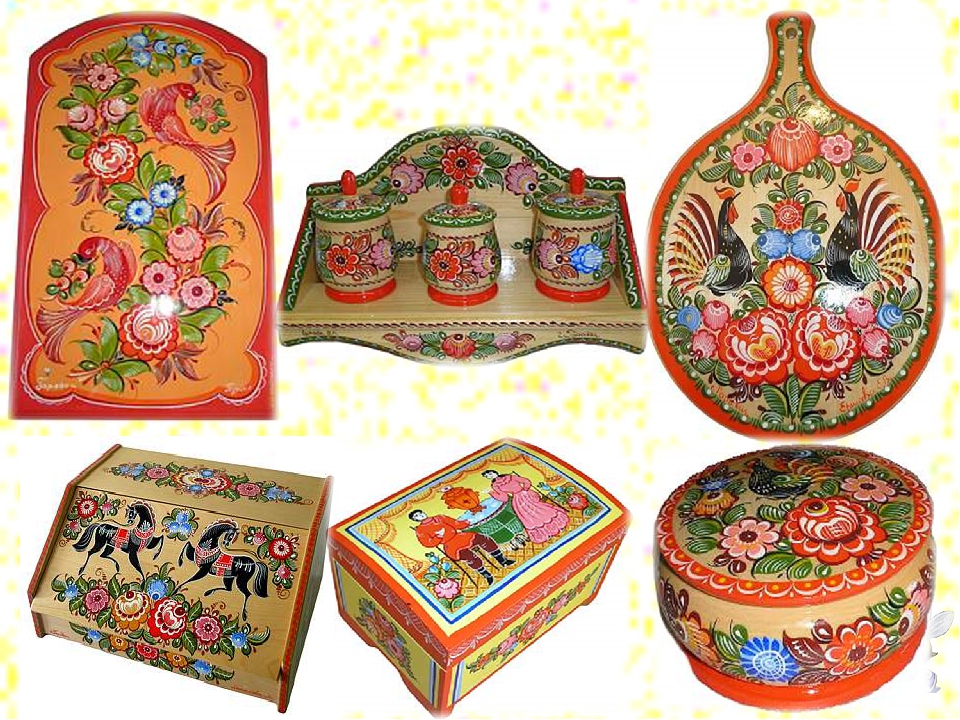 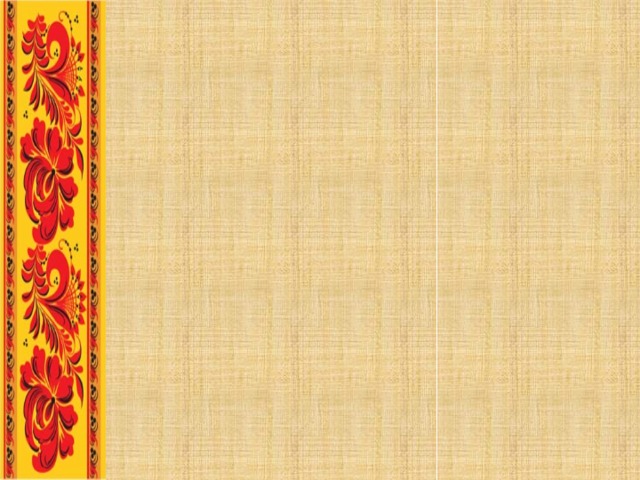 Найди два одинаковых гжельских кувшина
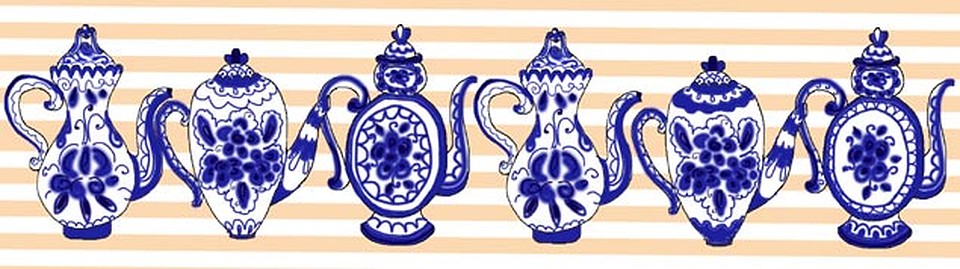 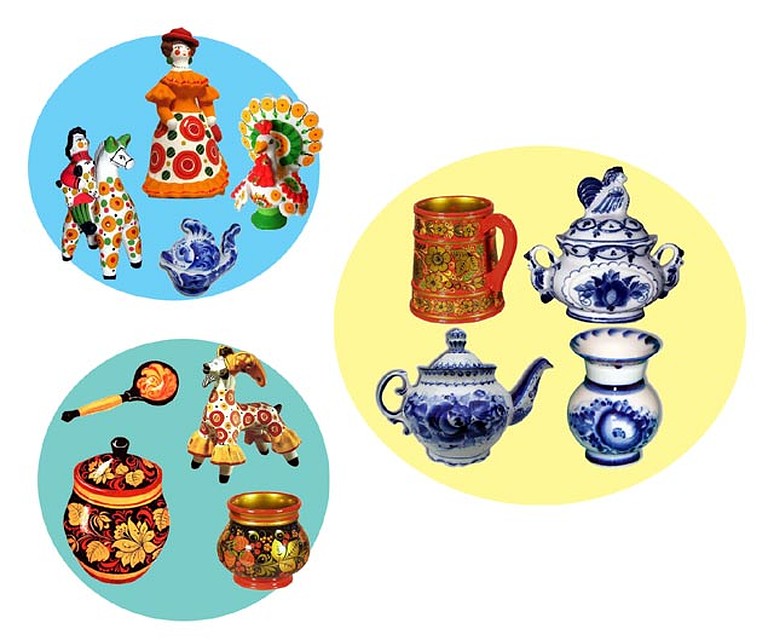 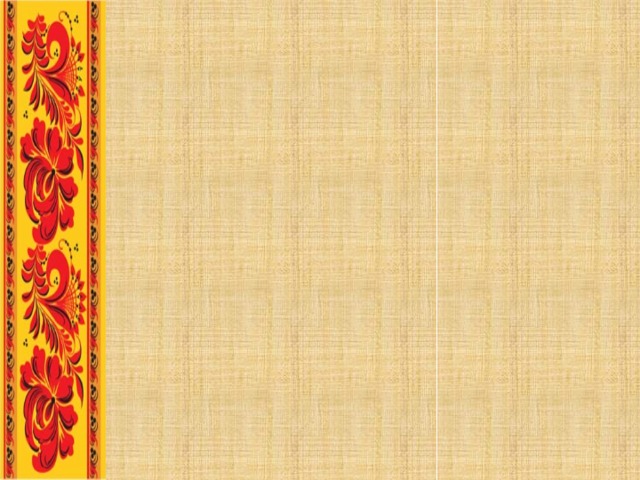 Найди 
лишний 
предмет
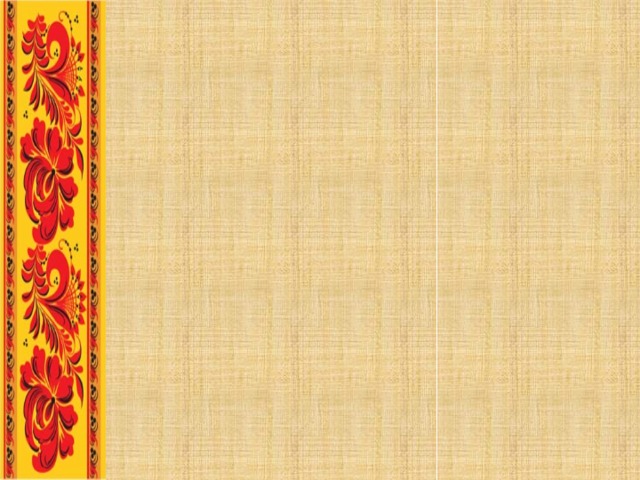 Игра «Четвертый лишний»
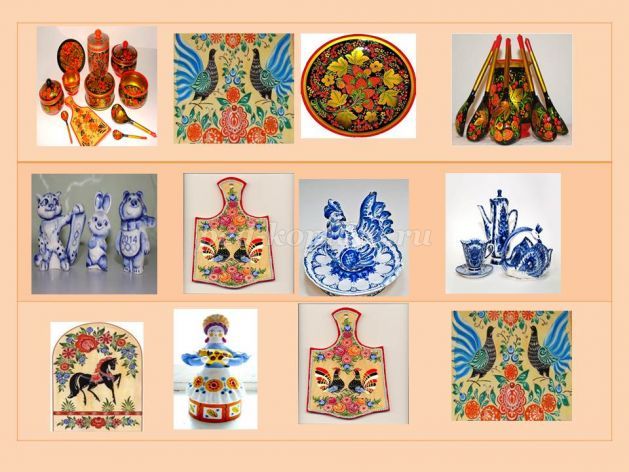 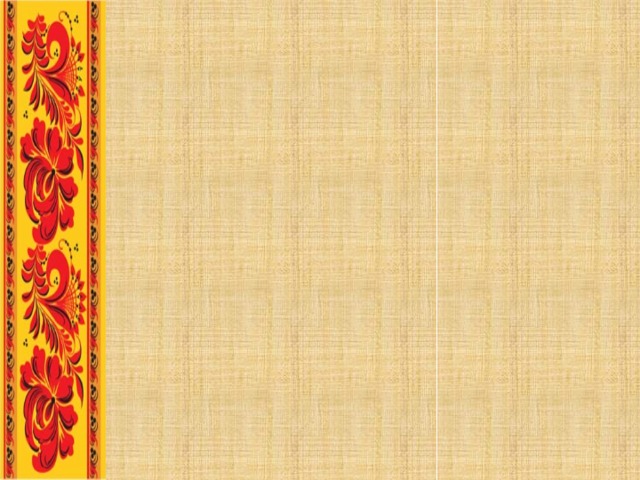 Игра «Четвертый лишний»
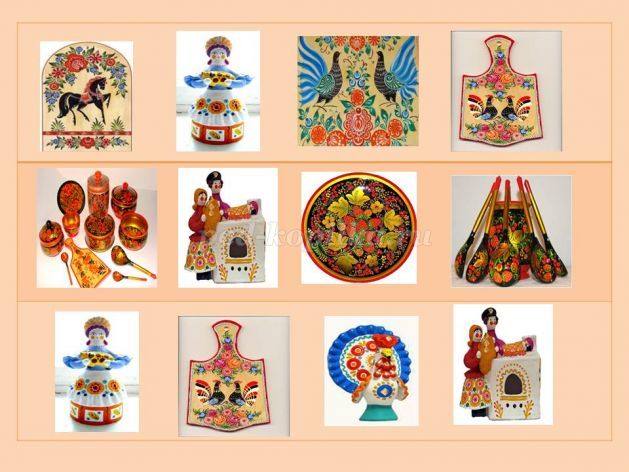 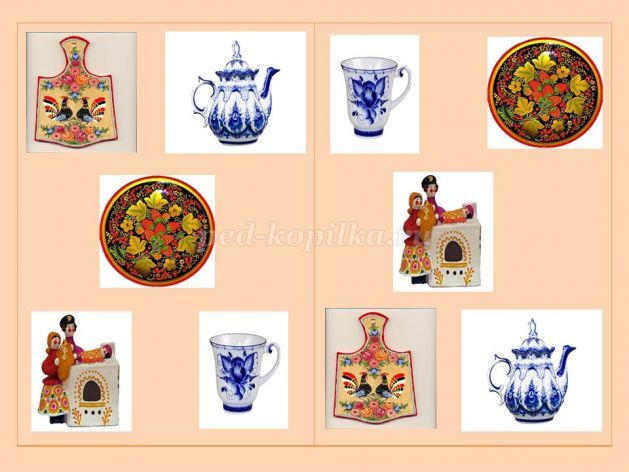 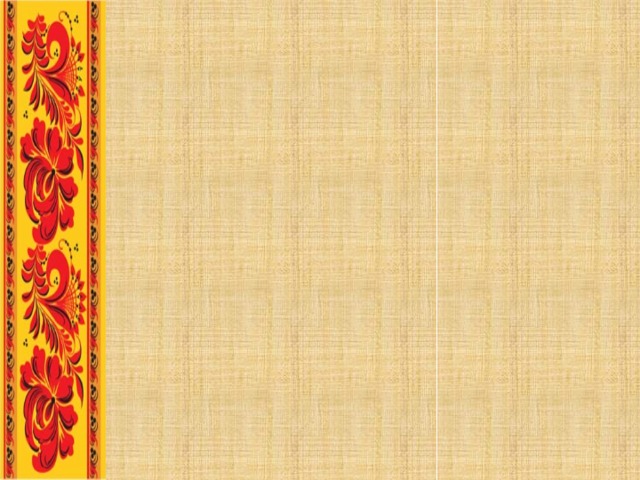 Игра «Где расположен предмет с гжельской (дымковской, хохломской, городецкой) росписью?» 

(Например: чайник с гжельской росписью – правом верхнем углу, поднос с хохломской росписьюв центре и т.д.)
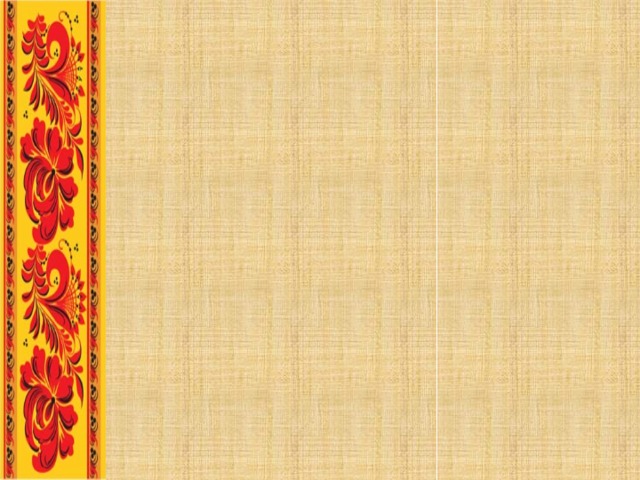 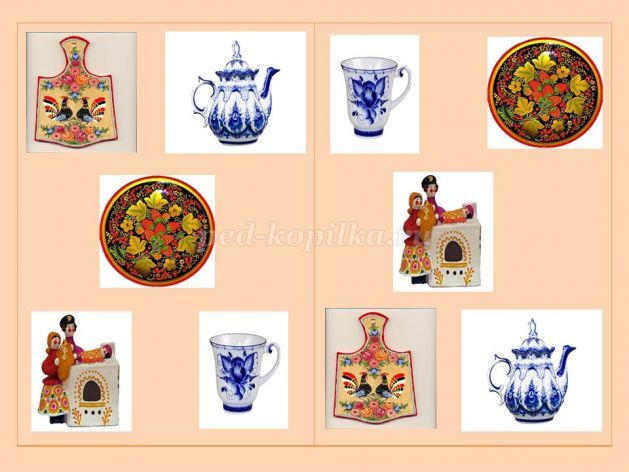 Игра «Где расположен предмет с гжельской (дымковской, хохломской, городецкой) росписью?»